Water & pH
Do Now: 11.16
OBJECTIVES:
Define pH and the pH scale.
TASK:  1.  List the 4 special properties of water we saw recently.
2.   Make a prediction:  place the following in order from the MOST acidic to the LEAST acidic:
Water, Soda, Coffee, Soapy water
Dissociation of Water – At any point in time, 1 in 10,000,000 water molecules split into H+ and OH-
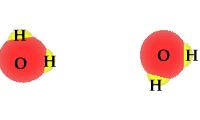 pH scale:  A before B
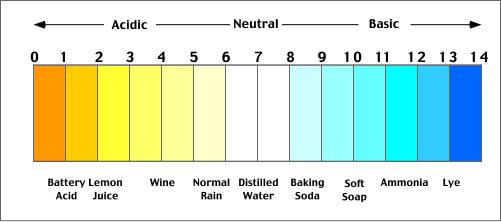 pH of Solutions… What is it?
What does it mean to be “acidic?”
pH Measures the Concentration of H+ ions
More H+  More acidic  Lower pH
More OH-  More basic  Higher pH

But it’s not a linear scale…
Arrhenius Acids & Bases
Acid:  A substance which produces H+ when dissolved in water.

Base:  A substance which produces –OH when dissolved in water.
pH measures H+
Can You Spot the Patterns?
Quick Math RefresherWhat is a logarithm?  It’s the opposite of an exponent.Log10 100 = 2What’s the relationship?
The pH scale is logarithmic
pH = -log [H+]
[H+] = concentration of H+ in mol / L
Examples:

Neutral water:  [H+] = 10-7 mol/L
	-log 10-7 = 7

Vinegar:  [H+] = 10-3 mol/L
	-log 10-3 = 3

Notice:  Even though there is10,000 times as much [H+] in the vinegar the pH is different by 4.

A change of 1 unit on the pH scale indicates a 10x change in ion concentration!
A Word About Hydrogen Ions and Hydronium
H+ is a proton.

In solution, H+ is always stuck to a water molecule (which part?)

Therefore, the following terms are all refer to what there is more of in an acid :

	protons
	H+
	Hydronium
Hydroxide and hydronium
Hydronium = H3O+.   When extra H+ is put into a solution, it sticks to water to make this.

Hydroxide = -OH.